PředstaveníČSOB Firemního bankovnictví
Petr Tomášek
Michal Skřivánek, CFA
Thomas Eftimiadis
Business vs. řízení rizika
Risk Management

Posuzování a schvalování úvěrů
Vztahové bankovnictví

Pobočky pro firemní a korporátní klientelu
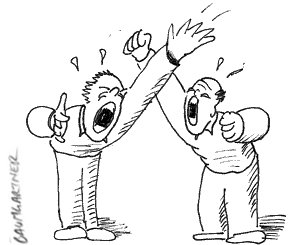 Zaměření na řízení rizika a kvalitu úvěrového portfolia
Zaměření na obchod a výnosnost úvěrového portfolia
1
Kde působíme
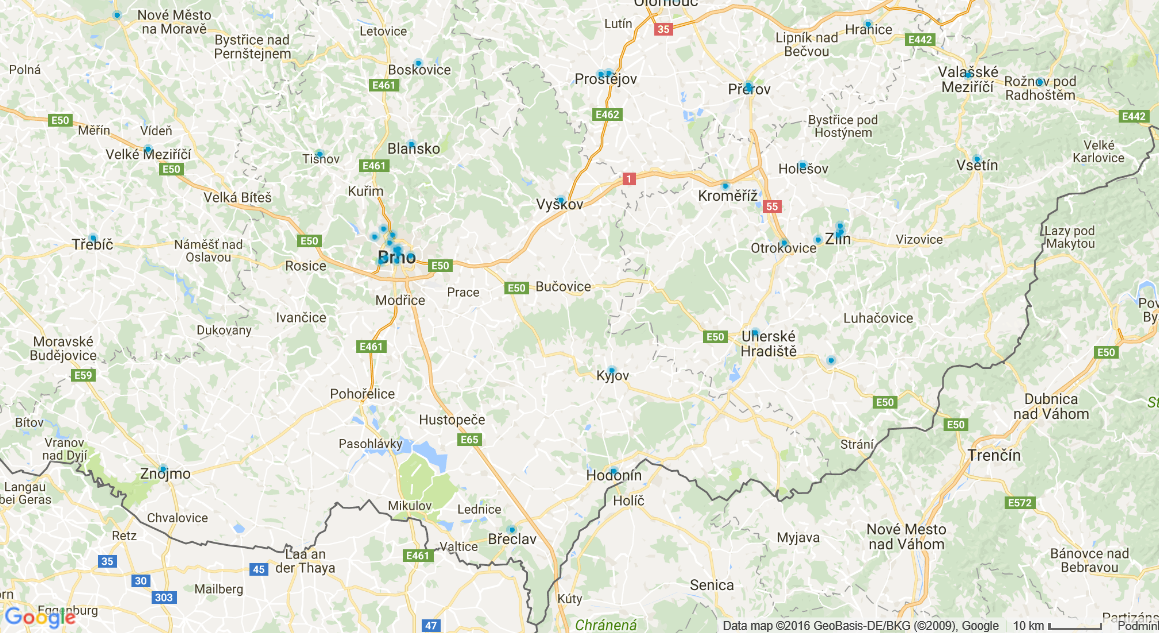 4/2
11/3
Uh. Brod
Obchodníci ve FiB
Firemní bankéř I – stará se o menší firmy, SVJ, využívá parametrizované úvěrové produkty, pracuje s portfoliem cca 300 klientů. S klienty je v kontaktu převážně mimo banku.

Firemní bankéř II-III – obsluhuje velké firmy, municipality, k dispozici má kompletní nabídku produktů skupiny ČSOB, získává nové klienty, připravuje úvěrové návrhy. Je podporován Klientským pracovníkem a Úvěrovým analytikem

Jaké kompetence/znalosti jsou využívány
Výborný obchodník => schopnost klienta vytipovat, oslovit, identifikovat klientské potřeby, připravit nabídku, uzavřít obchod
Schopnost interpretovat účetní výkazy klientů => kvalifikovaná diskuse s klienty, příprava podkladů pro schválení úvěrové angažovanosti v bance
3
Obchodník je dirigentem
4
Od studentského konta ke korporaci
životní cyklus společnosti
rostoucí potřeby 
klienta a jejich náročnost
ČSOB Firemní bankovnictví
malá půjčka

běžný účet

platební terminál

internetové bankovnictví
investiční úvěr

factoring

Záruky

Poradenství 
EU centrum
(dotace)
investice do pracovního kapitálu

platební styk

leasing

pojištění
exportní financování

asset management

akreditivy

FX hedging
akviziční financování

cash pooling

komplexní zajištění rizik
Komoditní a IR hedging
syndikované úvěry

cash management

emise dluhopisů

emise akcií
+
+
+
+
+
Malá místní firma
FOP přátelé
 – rodina,
Středně velká domácí firma
Expanze do zahraničí
Korporátní firma
Nadnárodní společnost
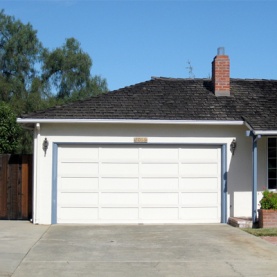 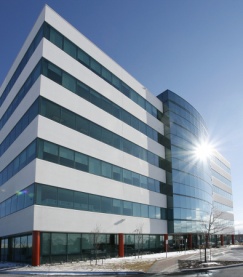 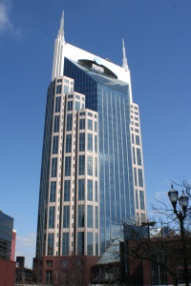 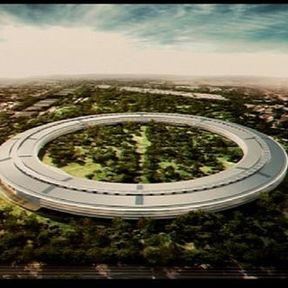 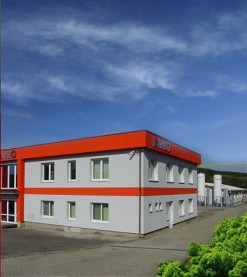 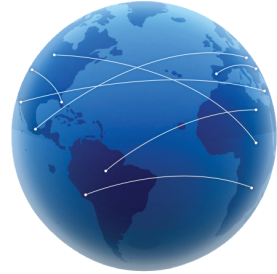 5
Počáteční cesta
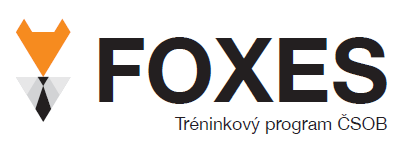 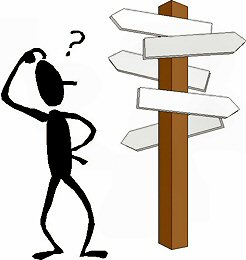 Teorie                                  


Praxe
38					               82
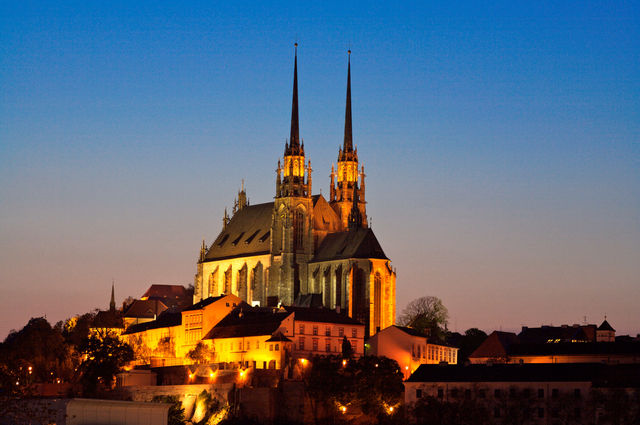 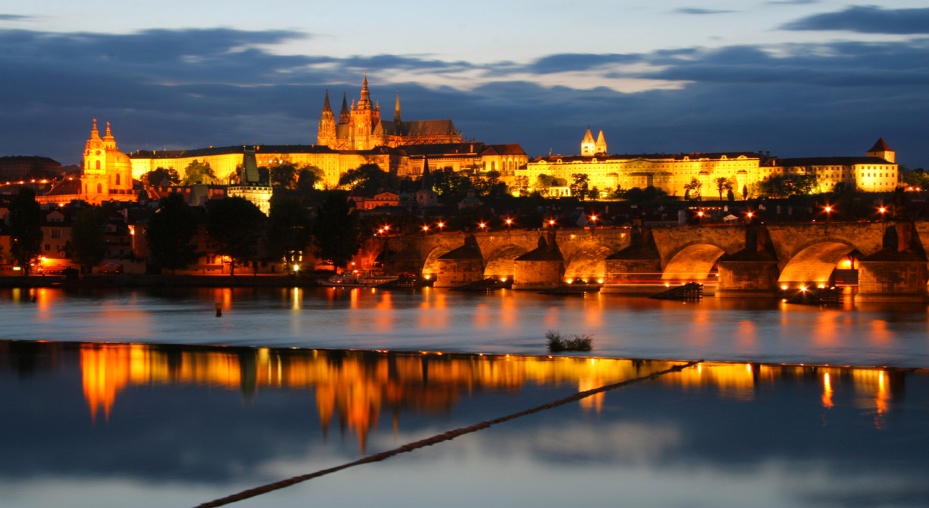 6
Základní pojmy v komerčním bankovnictví
7
Bankovní produkty pro firmy
Platební řešení:
Zajištění platebního styku – realizace domácích a zahraničních plateb
Platební terminály
Platby pomocí L/C

Produkty ke zhodnocení úspor:
Spořící účty, terminované vklady, individuální investice
Asset management – komplexní zhodnocení finančních prostředků investicemi do portfolií spravovaných ČSOB

Úvěrové produkty:
Provozní úvěry (forma kontokorentního nebo revolvingového úvěru)
Investiční úvěry (s různou splatností a typu dle financovaného aktiva)

Podrozvahové produkty:
L/G (platební a neplatební)
Zajištění měnových, úrokových a komoditních rizik

Další nebankovní produkty:
Faktoringové služby
Leasingové služby
Poradenské služby – dotační management
Pojištění
8
Bankovní produkty pro firmy
Provozní úvěry:
Financování provozních potřeb společnosti související s jejím provozním / výrobním cyklem. 
Úvěry poskytovány většinou ve formě rámce na dobu neurčitou s 3M výpovědní lhůtou.
Faktura přijatá se splatností 30 dní
= závazky z obchodní vztahů
Faktura vydaná se splatností 60 dní
= pohledávky z obchodní vztahů
Délka peněžního cyklu 60 dní = 60 + 30 – 30 dní
Přeměna vstupů na výstup = trvání výroby 30 dní
Investiční úvěry:
Nákup různých aktiv, kde dochází k nesouladu mezi výdajem (jednorázový) a budoucím užitkem (rozprostřen na více let, budoucí užitek = zdroj splácení úvěru). Financování nákupu nemovitosti, technologie, nákupu obchodního podílu v jiné společnosti, atd. 
Úvěry s různou splatností a jejich výše se v čase většinou snižuje (=úvěry se splácí).
9
Standardní formy zajištění úvěrů
Financovaným aktivem:
Nemovitost
Movitá věc (zástava pohledávek, zásob, technologie)

Ručením:
Směnky s avalem majitelů
3. osoby, mateřské společnosti

Finančními prostředky:
Cenné papíry, peníze
Bankovní záruka od renomované bankovní / státní instituce
Cash collateral na účtech v ČSOB
Nemovitosti, jež jsou na trhu obchodovatelné
Ručení bonitních subjektů a směnka s avalem majitelů
Movité věci
Kvalita zajišťovacího instrumentu
Právní rizika
10
Standardní formy zajištění úvěrů
11
Schopnost dlužníka splácet
+
-
+
+
+
12
Pracovní kapitál a objem provozní limitů
+
+ maximálně po lhůtě splatnosti 90 dní
-
Objem čerpané angažovanosti by neměl překročit objem W/C, Celková likvidita > 1,0
13
Kapitálová struktura
-
-
-
-
+
Finanční úročené závazky  - debt
14
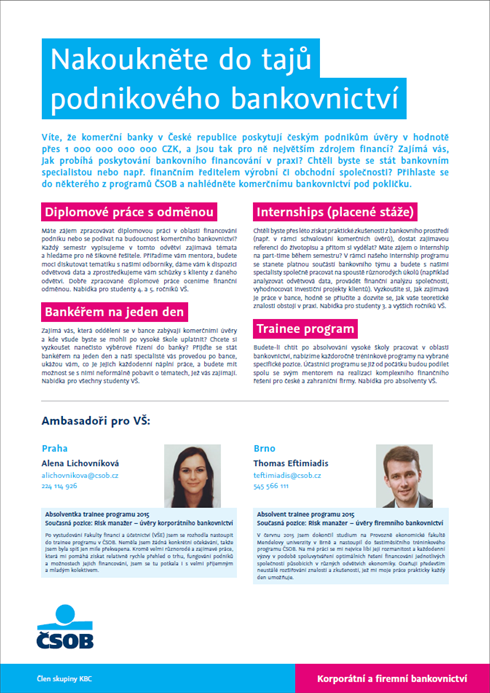 Případové studie
Z jakého odvětví je daná společnost?
Co vás k tomuto rozhodnutí vedlo?
Co bychom takové společnosti mohli nabídnout?
15
Společnost A
Výrobní společnost – strojírenství
Majorita tržeb z prodeje vlastních výrobků a služeb
Solidní výše generované marže z přidané hodnoty okolo 30 %
Vysoký podíl DHM na celkových aktivech – vysoký objem odpisů
Značný objem investic – CAPEX
16
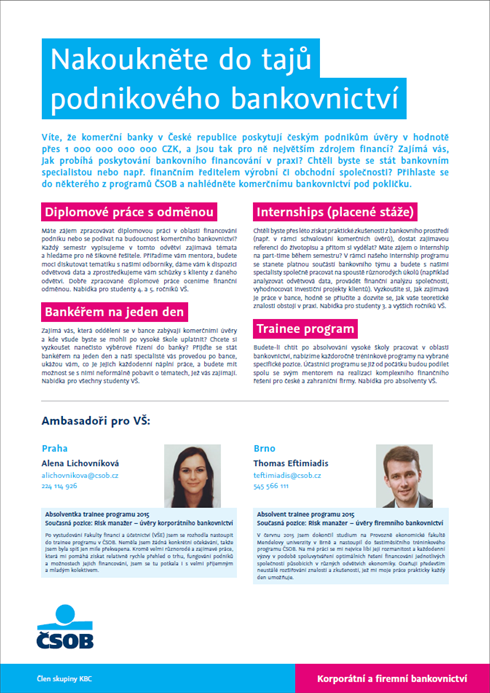 Případové studie
Z jakého odvětví je daná společnost?
Co vás k tomuto rozhodnutí vedlo?
Co bychom takové společnosti mohli nabídnout?
17
Společnost B
Velkoobchod – oděvy a textil
Tržby z prodeje zboží a slušná obchodní marže
Majorita aktiv v zásobách a pohledávkách z OV, nízký podíl závazků z OS – čím to?
Velmi vysoký podíl VK – není příliš běžné 
Téměř žádné investice, nižší odpisy
18
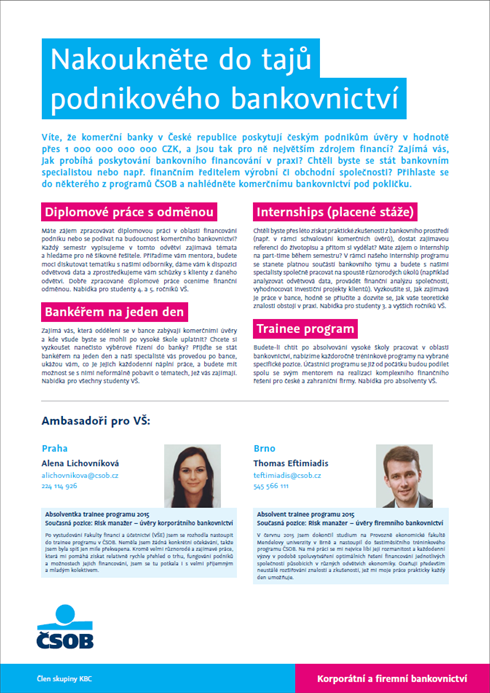 Případové studie
Z jakého odvětví je daná společnost?
Co vás k tomuto rozhodnutí vedlo?
Co bychom takové společnosti mohli nabídnout?
19
Společnost C
Zemědělská společnost
Přidaná hodnota nekryje osobní náklady
Výrazný objem ostatních provozních výnosů – dotace 
Vysoký podíl DHM na celkových aktivech (otázka reálné hodnoty)
Ostatní dlouhodobé závazky – transformační závazky – platby původním družstevníkům / vlastníkům
20
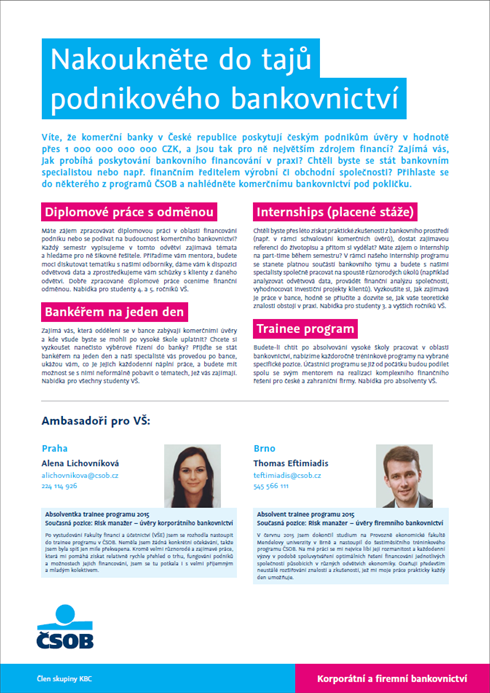 Případové studie
Z jakého odvětví je daná společnost?
Co vás k tomuto rozhodnutí vedlo?
Co bychom takové společnosti mohli nabídnout?
21
Společnost D
Pronájem komerčních nemovitostí
Nízké tržby a vysoká rentabilita
Majorita aktiv ve stavbách, jež jsou financovány dlouhodobými zdroji
Žádné zásoby, zanedbatelný objem pohledávek (nájemné) / závazků z OV (energie)
Postupný pokles dlouhodobých bankovních úvěrů
22
Prostor na vaše dotazy
23
Spolupráce se studenty
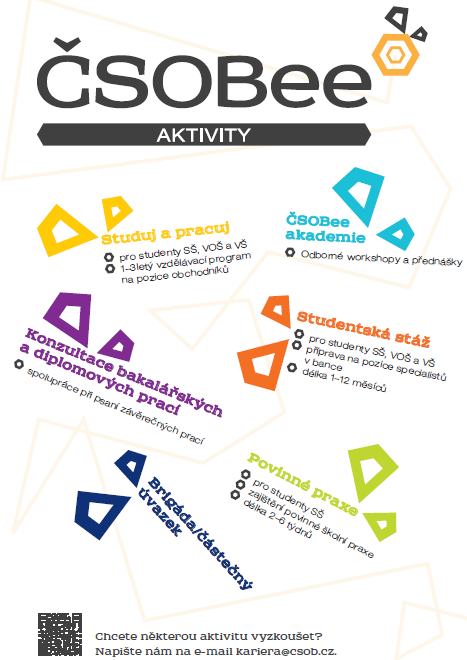 Michaela Pistulková KrálováSpecialista náboru
mobil: +420 734 428 474e-mail: mpistulkova@csob.cz

Spojte se s námi na Facebooku i LinkedIn 
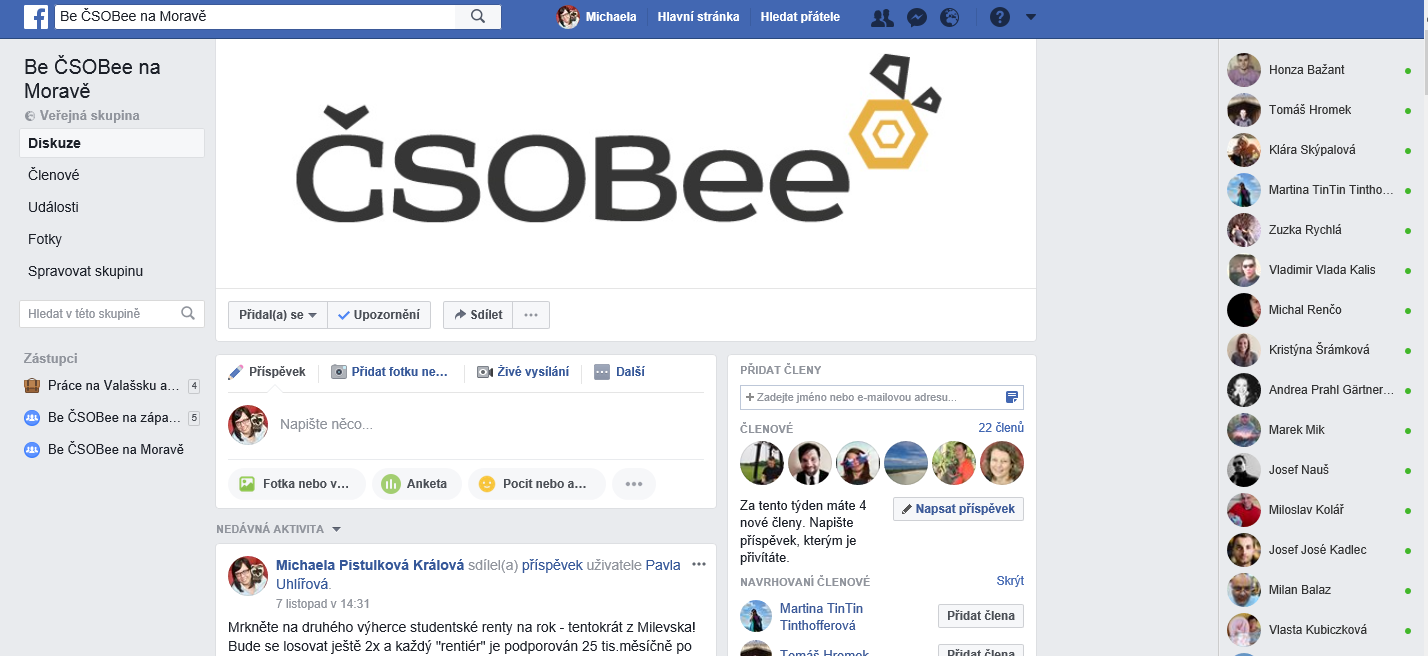 24